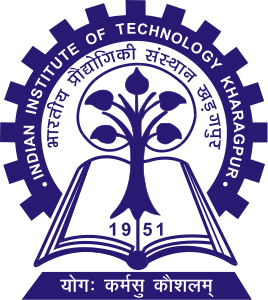 Hardware Implementations of Finite Field Primitives
Debdeep Mukhopadhyay 
Chester Rebeiro
 
Dept. of Computer Science and Engineering
Indian Institute of Technology Kharagpur
INDIA
23-27 May 2011
Anurag Labs, DRDO
1
Finite Fields
For any prime p ,the set GF(p)={1,2,…,p-1}  along with 2 operations : addition modulo p and multiplication modulo p forms a finite field
This means that 
You can add, subtract, or multiply any two elements in GF(p). The result would also be in GF(p).
You can divide any element in GF(p) by another non-zero element, and the result is in GF(p).
Multiplication distributes over addition.
Such a finite field is called a Prime Field.
23-27 May 2011
Anurag Labs, DRDO
2
When p=2
P = {0, 1}
23-27 May 2011
Anurag Labs, DRDO
3
Extension Fields
This is represented by GF(pm)
Every element in the field is represented by a polynomial with coefficients in GF(p) and degree at most m-1.
Example : if p=5 and m=4
	       3x3 + 1x2 + 4x+ 2
In a computer only the coefficients of the polynomial need to be stored. 
For p=2, this works well because the coefficients are either 0 or 1. 
Another Example : if p = 2 and m=8
		       x8 + x4 + x3 + x + 1
So for the example above the representation is (1 0001 1011)2
When p =2, the extension fields are called binary field
23-27 May 2011
Anurag Labs, DRDO
4
Irreducible Polynomial
A polynomial P(x) is said to irreducible if it cannot be factored into non-trivial polynomials in the same field.
Every extension field has an irreducible polynomial of degree m which has coefficients in GF(p).
All operations in the extension field is done modulo P(x)
23-27 May 2011
Anurag Labs, DRDO
5
Operations in Binary Fields
Consider the binary field GF(2m) with irreducible polynomial x4 + x + 1.
The elements in GF(2m) are
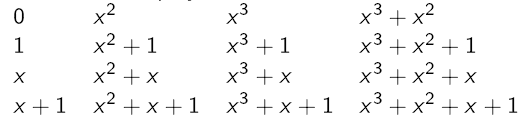 23-27 May 2011
Anurag Labs, DRDO
6
Addition in Binary Fields
Addition is polynomial addition modulo 2 this is equivalent to polynomial addition using ex-ors
Eg.
Binary notation : (1101)2 ^ (0111)2 = (1001)2
Note that the degree of the result is always less than m.  Therefore the result is naturally be in the field.w
Note that unlike integer addition there are no carries generated.
Hardware implementation therefore requires only m ex-or gates.
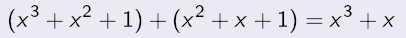 23-27 May 2011
Anurag Labs, DRDO
7
Subtraction in Binary Fields
Subtraction is exactly same as addition and is done using ex-ors
Ex:
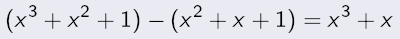 23-27 May 2011
Anurag Labs, DRDO
8
Multiplication in Binary Fields
If A(x), B(x) Є GF(2m) and the irreducible polynomial is P(x) then
C(x) = A(x) * B(x) mod P(x)
Two step process:
First do a polynomial multiplication A(x) * B(x) to obtain a polynomial C’(x) of degree 2m-2
Then do a modular reduction C’(x) mod P(x) to obtain C(x).
Example:  In GF(24)



Modular Reduction (x6 + x5 + x3 + x2) mod (x4+x+1) = (x2 + x)
x3 + x2 + x                                                   
                                                       x3 + x
                                               x4 + x3 + x2
                                 x6 + x5 + x4  
                                        x6 + x5 + x3 + x2
23-27 May 2011
Anurag Labs, DRDO
9
Modular Reduction for Trinomials
Let α be a root of the irreducible polynomial  P(x) = xm + xn + 1
This means : 
αm + αn  + 1 = 0
αm = αn  + 1
αm+1 = αn+1 + α         // multiplying by α
αm+2 = αn+2 + α2       // multiplying again by α
Thus we can reduce larger powers.
23-27 May 2011
Anurag Labs, DRDO
10
Modular Reduction Algorithm
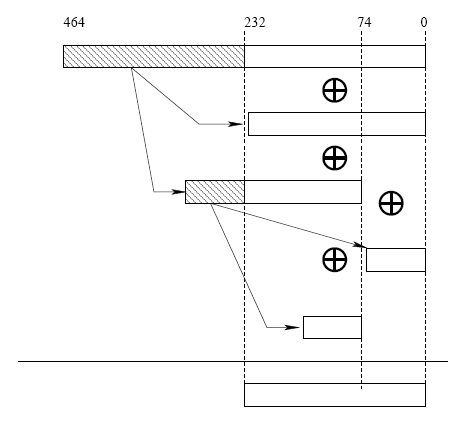 Example is for m=233
Output of multiplier is 465 bits
Step 1: 
β = α[232:0] + α[464:233] + α[464:233]x74
Step 2:
c = β[232:0] + β[306:233] + α[306:233]x74
We stop after 2 steps because the result is less than 233
23-27 May 2011
Anurag Labs, DRDO
11
Modular Reduction as a Matrix
C(x) = c2m-2x2m-2 + c2m-1x2m-1 … + c2x2 + cx + 1 is the output of the polynomial multiplication then the reduced output is






This can be put in the form of a matrix called Q
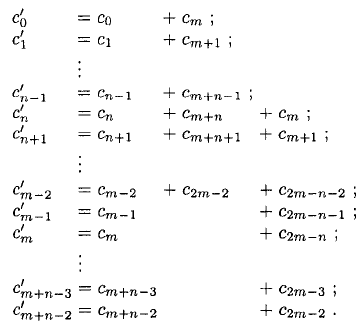 23-27 May 2011
Anurag Labs, DRDO
12
Algorithms for Polynomial Multiplication
Classical Multiplier (aka. School Book Multiplier)
Mastrovito Multiplier
Montgomery Multiplier
Karatsuba Multipliera
23-27 May 2011
Anurag Labs, DRDO
13
Classical Multiplier
A(x) = am-1xm-1 + am-2xm-1 … + a2x2 + ax + 1
B(x) = bm-1xm-1 + bm-2xm-1 … + b2x2 + bx + 1
Then,
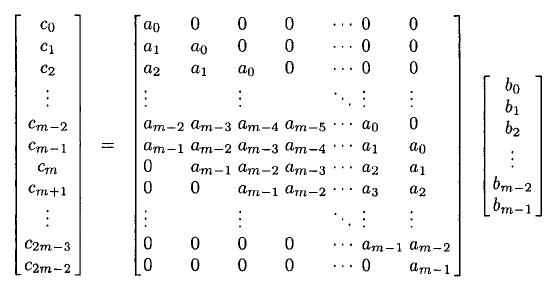 23-27 May 2011
Anurag Labs, DRDO
14
Mastrovito Multiplier
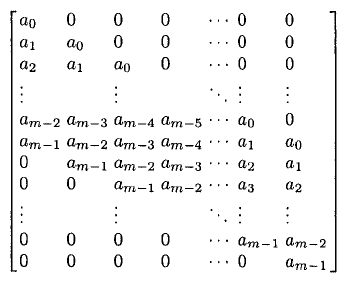 L
U
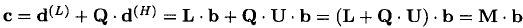 23-27 May 2011
Anurag Labs, DRDO
15
Montogomery Multiplier
Instead of computing C(x) = A(x)B(x)mod P(x), this multiplier computes 

Where 





R(x) is chosen to result in fast reduction (eg xm)
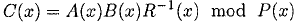 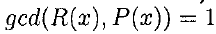 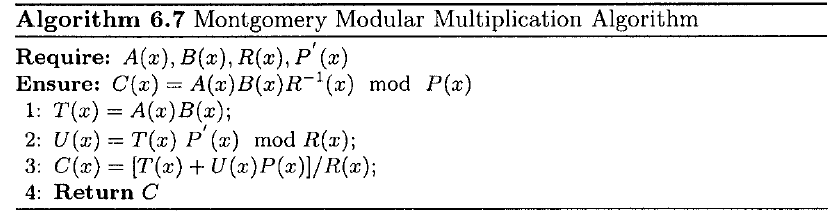 :
23-27 May 2011
Anurag Labs, DRDO
16
Proof of Correctness
implies
 therefore
From Step 2 :
Step 3 can be written as follows


Substituting,
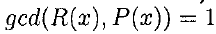 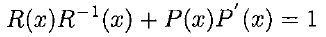 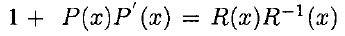 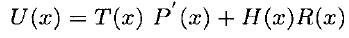 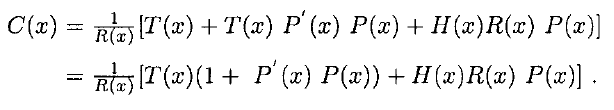 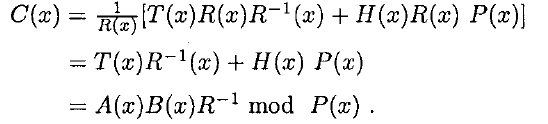 23-27 May 2011
Anurag Labs, DRDO
17
Karatsuba Multiplier
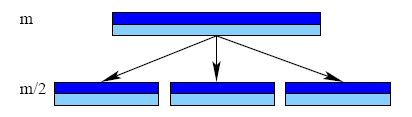 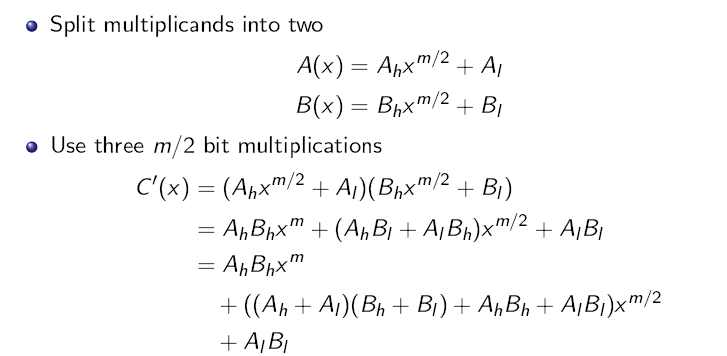 23-27 May 2011
Anurag Labs, DRDO
18
The m-bit Karatsuba Algorithm
Invoke First m/2 bit Karatsuba Algorithm
Invoke Second m/2 bit Karatsuba Algorithm
Invoke Third m/2 bit Karatsuba Algorithm
Combine the partial products
23-27 May 2011
Anurag Labs, DRDO
19
Combining the Partial Products
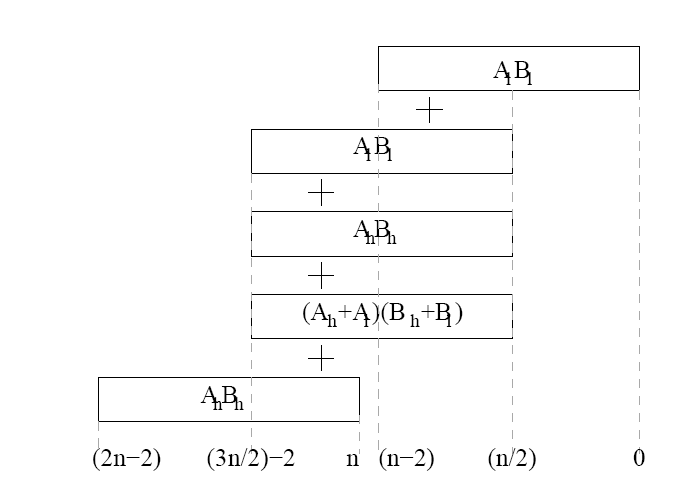 23-27 May 2011
Anurag Labs, DRDO
20
Recursive Karatsuba Multiplier when m = 2k
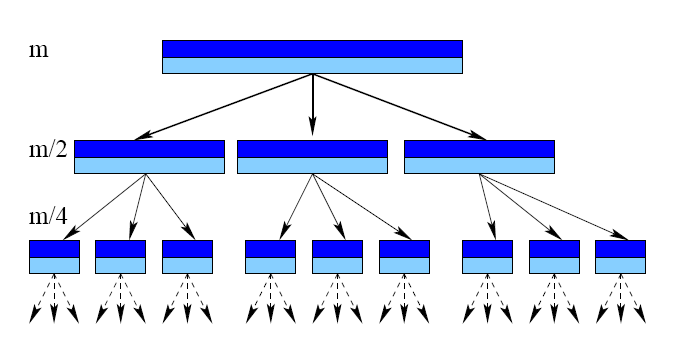 23-27 May 2011
Anurag Labs, DRDO
21
Recursive Karatsuba Multiplier when m ≠2k
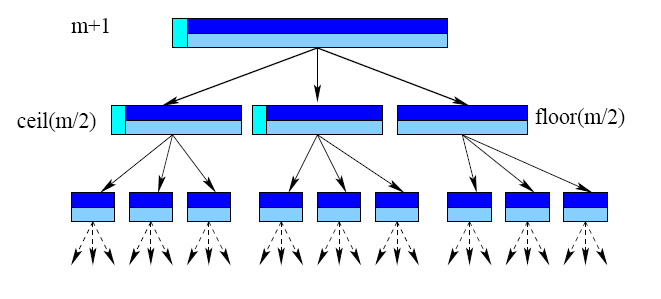 23-27 May 2011
Anurag Labs, DRDO
22
Generalizing the Karatsuba Multiplier with degree 2
A(x) = a2x2 + a1x + a0
B(x) = b2x2 + b1x + b0

D0 = a0b0 , D1 = a1b1,  D2 = a2b2, 
D0,1=(a0+a1)(b0+b1),  D0,2=(a0+a2)(b0+b2), D1,2=(a1+a2)(b1+b2)

C(x) = D2x4 + (D1,2x-D1-D2)x3 + (D0,2-D2-D0+D1)x2 + (D0,1-D1-D0x) + D0
23-27 May 2011
Anurag Labs, DRDO
23
Generalizing Karatsuba for Arbitrary Degree (d)
Consider n = d + 1
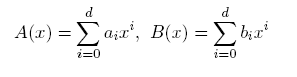 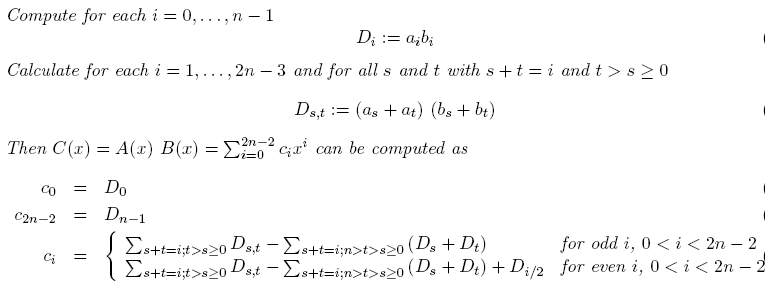 23-27 May 2011
Anurag Labs, DRDO
24
Efficient Implementation of Karatsuba for FPGAs
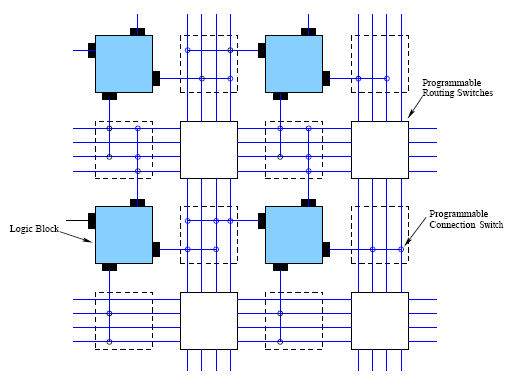 23-27 May 2011
Anurag Labs, DRDO
25
Logic Block of an FPGA
LUTs is a costly so has to be utilized efficiently
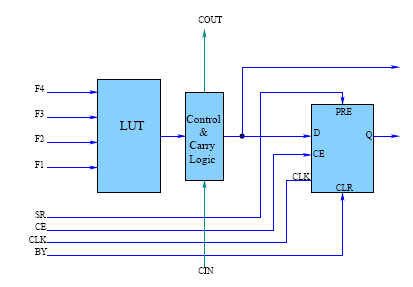 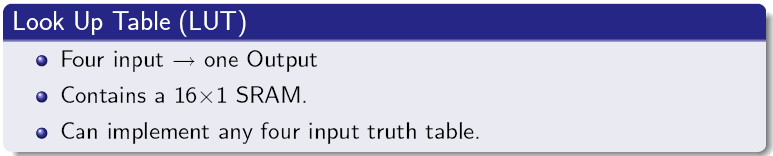 23-27 May 2011
Anurag Labs, DRDO
26
LUT Utilization
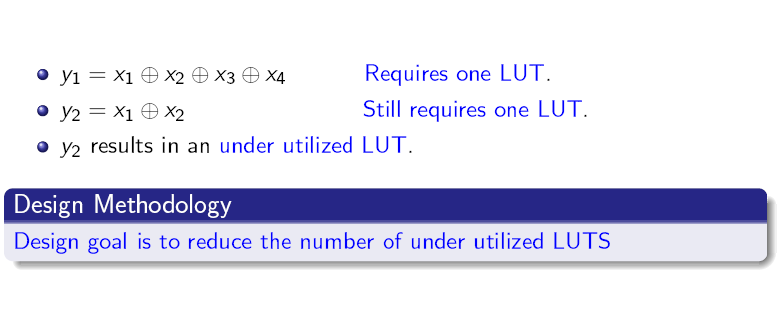 23-27 May 2011
Anurag Labs, DRDO
27
Karatsuba vs Generalized Karatsuba on FPGAs
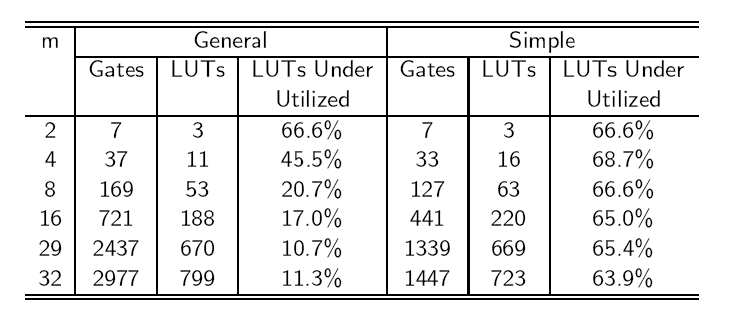 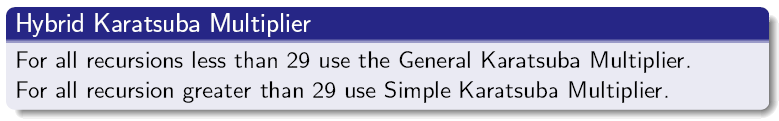 23-27 May 2011
Anurag Labs, DRDO
28
Hybrid Karatsuba Algorithm
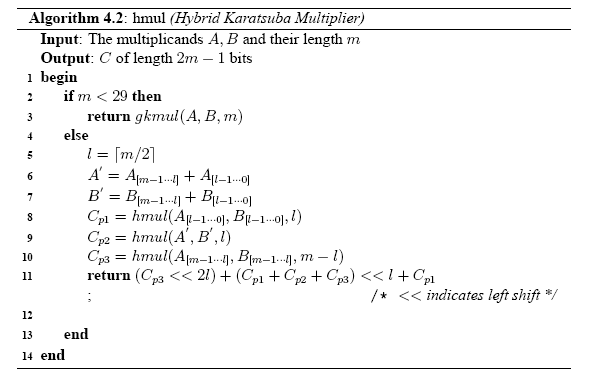 Invoke General Karatsuba Multiplier
Split operands
Invoke hybrid karatsuba recursively
Combine Partial Products
23-27 May 2011
Anurag Labs, DRDO
29
Hybrid Karatsuba Multiplier for GF(2233)
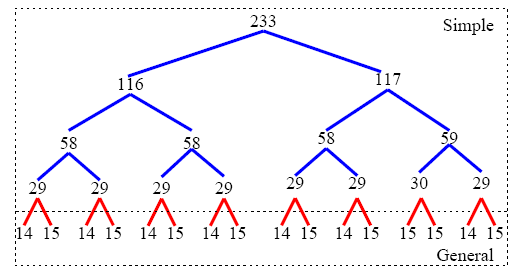 23-27 May 2011
Anurag Labs, DRDO
30
Performance of the Hybrid Karatsuba Multiplier
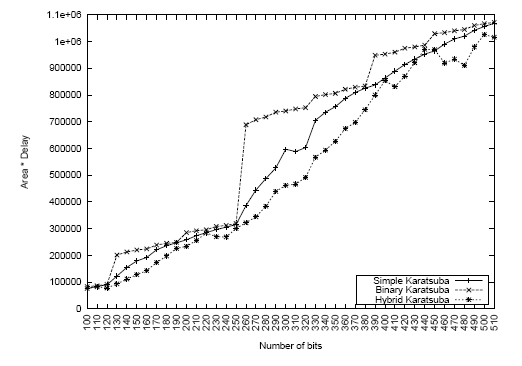 23-27 May 2011
Anurag Labs, DRDO
31
Comparison with other multiplication implementations
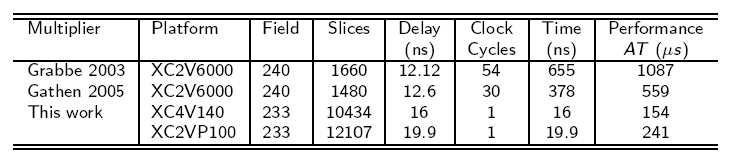 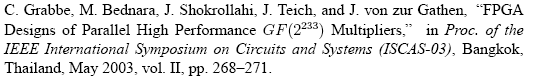 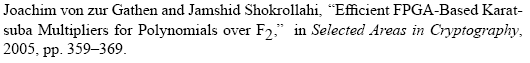 23-27 May 2011
Anurag Labs, DRDO
32